لقاء
تأصيل القيم الإسلامية والوطنية لتعديل سلوك الطالبات
اعداد وتنفيذ مشرفات قسم التربية الأسرية
شوق عقيل مسرحي
سميرة عمر جابري
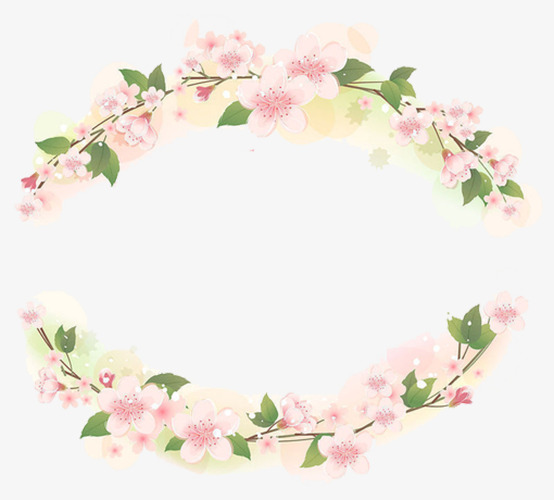 صباح الخير والسعادة 
حياكم الله معلماتي العزيزات
كل عام وأنتم بخير 
عودا حميدا
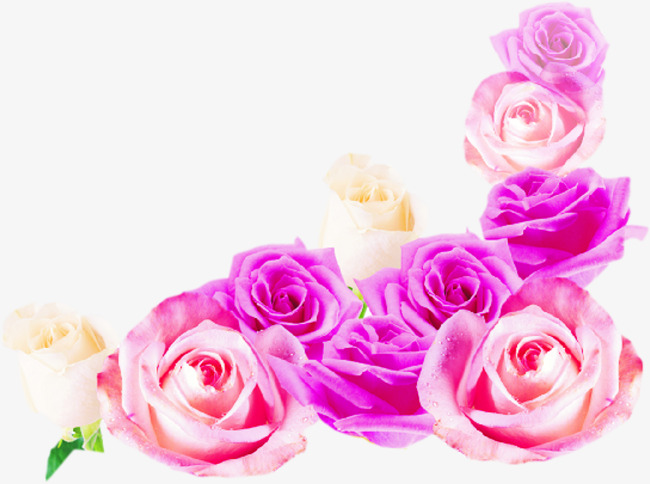 معرفتنا ببعضنا تزيدنا ألفة ومحبة وصفاء لندع مجالا لذلك ولنبحر في بعضنا
القيم 
تُعرف القيم على أنها مجموعةٌ من المَبادئ والتعاليم والضوابط الأخلاقية والمُثل التي توجّه سلوك الفرد وترسم له الطريق السليم الذي يُجنّبه الوقوع في الخطأ أو القيام بفعل يَتنافى مع مبادئه وقيمه وأخلاقه، وأيضا تُحدّد دوره في المجتمع الذي ينتمي إليه وذلك بالقيام بواجباته بالطريقة الصحيحة.
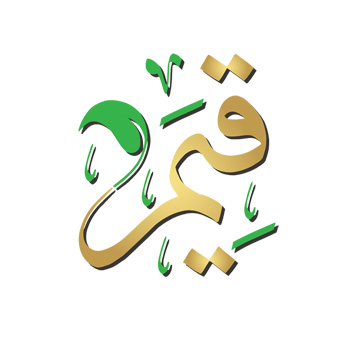 القيم الوطنية 

مفهوم القيم الوطنيّة هي مجموعة من المبادئ والضوابط التي تُحدّد سلوك المواطن في المجتمع الذي ينتمي إليه، وتتمثّل في محبة الوطن، والإخلاص له، والجهاد في سبيله، والسعي نحو الإصلاح، وكفّ أيدي المفسدين، والالتزام بالقواعد والقوانين، والقيام بالواجبات على أكمل وجه. 
أثر القيم الوطنية على الفرد تحدّد القيم الوطنية كيفية تعامل المواطن مع وطنه ليمثّل المعنى الحقيقي للمواطنة الصالحة. تدفع المواطن للتضحية في سبيل الوطن والانتماء والولاء له . تقود المواطن للقيام بواجباته على أكمل وجه والإخلاص فيها . تدفع المواطن للالتزام بالقواعد والقوانين واحترام كرامة الوطن وصونها، ومعرفة ما له وما عليه من واجبات.
القيم الإنسانية 
القيم الإنسانية هي مجموعة من المبادئ الفطريّة التي تحدّد تعامل الفرد مع غيره وذلك بالخلق الحميد في التصرّف، والأسلوب اللبق في التعامل، والمحبّة الأخوية في ظلّ الفُروقات والاختلافات في الرأي، والدين، والمذهب، والعرق، والجنس، واللون دون تمييز. أثر القيم الإنسانية على الفرد تُضفي الصفاء والنقاء على الوجود الإنساني في هذا العالم الذي شابَه الكثير من الشرور، والمفاسد، والمظالم، والصراعات، التي تملأ القلوب بالضغائن، والأحقاد. تدفع الفرد لنشر المحبّة والتّسامح الحقيقية في أرجاء الأرض. تَقود الفَرد للمُبادرة في العمل التطوّعي ومساعدة الآخرين. تساعد الفرد على مواجهة التطوّرات الحياتية وتحديد المَسلك الصحيح. القيم الوطنية والإنسانية ذات ترابط عميق فيما بينها؛ فمحبّة الوطن والإخلاص له وبذل النفس فداءً لترابه يعمّق أواصر العلاقة الإنسانية النابعة من الخلق الحسن، والتعامل الطيب الذي ينتج مفهوم المواطن الصالح الذي يجمع بين القيم الوطنية في العطاء والقيم الإنسانية في المحبة والوفاء .
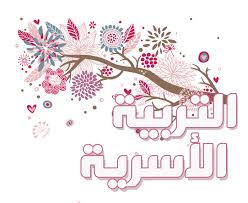 تعزيز القيم في مناهـج التعليـم
تشكل القيم جزءًا مهماً من التكوين الوجداني والنفسي للمتعلم وقدرته على التكيف والتعامل مع الكثير من المواقف والأحداث في حياته الشخصية والاجتماعية . ويؤكد التربويون على أهمية البُعد الوجداني في عملية التعلم ، ويرون أن تكوين المواقف والاتجاهات من خلال القيم التي يكتسبها المتعلم خلال وجوده بالمدرسة لا تقل أهمية عن اكتساب المهارات والمعارف . ولذا تزخر معظم المواد الدراسية أهدافًا ومحتوى ـ وكذا مناشط التعلم وفعالياته ـ بالعديد من القيم والمضامين الإيجابية التي يفترض أن تتكفل المدرسة بنقلها إلى الطالب وتمكينه من تمثلها عملياً في سلوكه وحياته .
الأهداف :  

1.     وضع الأسس والمبادئ الموجهة لتعليم القيم والأساليب المعززة لها في مدارس التعليم العام .

2.     تحديد مجموعة من القيم التربوية لتضمينها مناهج التعليم العام .

3.     تنمية وتعزيز التربية القيمية في مدارس التعليم العام .

4.     تفعيل دور مدارس التعليم العام والمجتمع المحلي في تعزيز القيم التربوية التي تتضمنها مناهج التعليم .

الفئة المستهدفة : 

1.     مدارس التعليم العام والمجتمع المحلي بالدول الأعضاء بالمكتب .

2.      الطلاب والمعلمون والمشرفون التربويون ومديرو المدارس والمختصون في المناهج ، ومؤسسات إعداد المعلمين
النشاطات وآليات التنفيذ :‏

‏1. إجراء دراسة مسحية عن التجارب والممارسات الإقليمية بين الطالبات.‏

‏2. إعداد إطار عام للتربية القيمية يشتمل على : ( الكفايات ‏المناسبة لتنمية التربية القيمية لدى طالبات التعليم العام حسب ‏المراحل الدراسية ـ توصيف للقيم المقترح تنميتها وأهميتها ‏ودورها في الحياة ـ كيفية بناء منظومة القيم ـ آليات تضمينها ‏المناهج ـ أساليب تدريسها وقياس مدى تحقيقها ـ أدلة ‏بالفعاليات وأمثلة من النشاطات التي يمكن أن تنفذها المدارس في ‏مجال التربية القيمية ) .‏

‏3. إنتاج مواد توعوية تثقيفية لتعزيز تعليم القيم واكتسابها ( ‏لمدارس التعليم العام ، والمجتمع المحلي ) .‏

‏4.إعداد حقيبة تدريبية حول آليات تطبيق التربية القيمية في ‏المجتمع المدرسي .‏

‏5.   عقد ندوة للمختصين من وزارات التربية ، ومؤسسات ‏إعداد المعلمين ، وأجهزة الإعلام لمناقشة الإطار العام والمواد ‏الإعلامية والحقيبة التدريبية واعتماد العمل بها .‏

‏6. عقد ورش عمل الأعضاء للمعلمين وقادة ‏المدارس والمشرفين التربويين والمختصين بالمناهج للتدرب ‏على تفعيل الإطار العام للتربية القيمية ، والاستفادة من المواد ‏التوعوية واستخدام الحقيبة التدريبية .‏

‏ ‏
قياس أثر تأصيل القيم في نفوس الطالبات
__ الاستبانات الورقية والالكترونية وتشمل ( الطالبات _ المجتمع المدرسي _ أولياء الأمور)
__ أستخدام أدوات الملاحظة ( عملية تنقيبيه )
ومنها جمع المعلومات الشخصية للطالبة وملاحظة السلوك العام من حيث طريقة التفكير والنقد وحل المهام الأدائية والمبادرات الاجتماعية داخل وخارج المدرسة
أنواع أدوات الملاحظة

1- الطريقة الحرة: تستعمل بهدف استخراج التصورات الأولية والمكتسبات السابقة للتلاميذ.

2- الملاحظة الموجهة: توجه ملاحظات التلاميذ من طرف المعلم باستعمال أسئلة أو أنشطة محددة.

3- الملاحظة المستمرة: تستدعي في غالب الأحيان وقتا طويلا لملاحظة المتغيرات (مثل مشاهدة مختلف أطوار القمر وعملية إنبات البذور).

4- الملاحظة الآلية: تستعمل خلالها آلة الملاحظة الدقيقة كالمنظار والمجهر.

5- أنواع التقويم: من ضمنها الملاحظة.
6- أدوات الملاحظة حسب مجال السلوك الذي يجسده وأنواعها:
أ‌- أداة التفاعل اللفظي ركزت هذه الأداة على السلوك الصفي اللفظي للمعلم والتلاميذ وشملت أنواع أخرى سلوكية اللفظ وإدراكية واجتماعية.

ب-أدوات التفاعل غير اللفظي ركزت هذه الأدوات عموما على السلوك الحركي والتنظيمي والإداري للمعلم سواء أكان إدراكيا أو عاطفيا أو اجتماعيا في طبيعية.

ج- أدوات المحتوى المنهجي: تركز هذه الأدوات على نوعية من أدوات المحتوى المنهجي النوع الأول سلوك المعلم والتلاميذ، النوع الثاني في التخصصات كالعلوم والطب والأحياء والرياضيات واللغات الأجنبية والاجتماعية.

د- أدوات ممارسات ( استراتيجيات المعلم ) تركز هذه الأدوات على ملاحظة ما يقوم به المعلم من ممارسات واستراتيجيات تدريسية لغرض تعليم التلاميذ للمادة الدراسية.

هـ- أدوات الاتصال والتخاطب: تركز هذه الأدوات على ملاحظة وسائل وأنواع الاتصال المعلم بأفراد التلاميذ وما ينتج عنه عادة من تأثيرات إيجابية أو سلبية على سلوكهم عموما.

7- أدوات الملاحظة حسب التركيز السلوكي
8- الات التسجيل والتصوير الغير مرئي
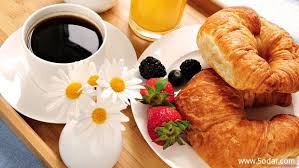 إفطار الهناء والعافية
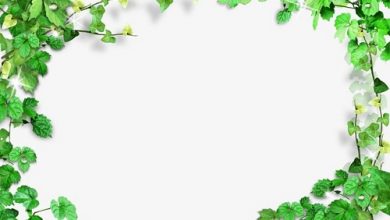 شكرا من الأعماق لحضوركن الجليل وتفاعلكن المبهج 
بارك الله فيكن وسدد خطاكن 
إلى اللقاء 
وسعدنا بتواجدكن